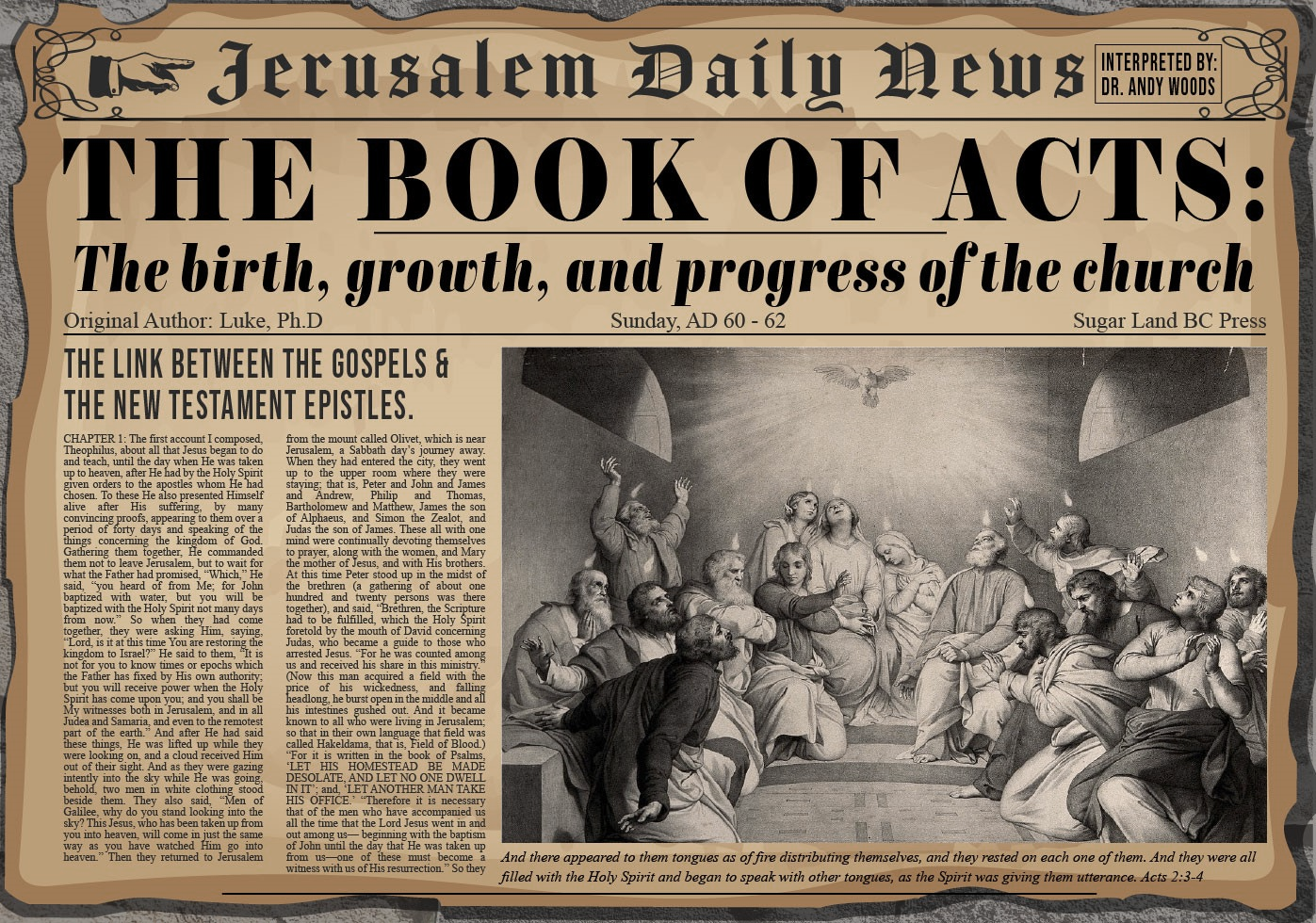 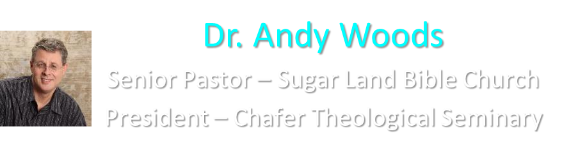 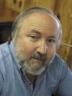 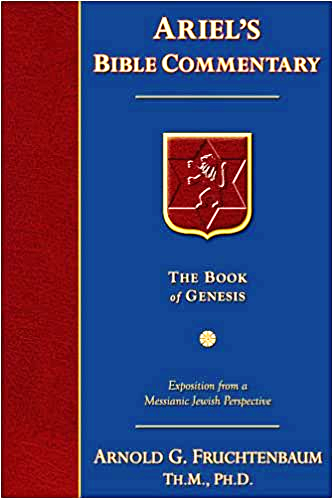 Dr. Arnold G. Fruchtenbaum
The Book of Acts, 235
“This chapter in the book of Acts is a crucial turning point because the salvation of uncircumcised Gentiles began here. Notice how much it took to get Gentile salvation started: First, it took an angel coming to Cornelius; second, it took a voice out of heaven, speaking three times to Peter; third, it took the Holy Spirit speaking audibly to Peter; and, fourth, it took two visions, one for Cornelius and one for Peter.”
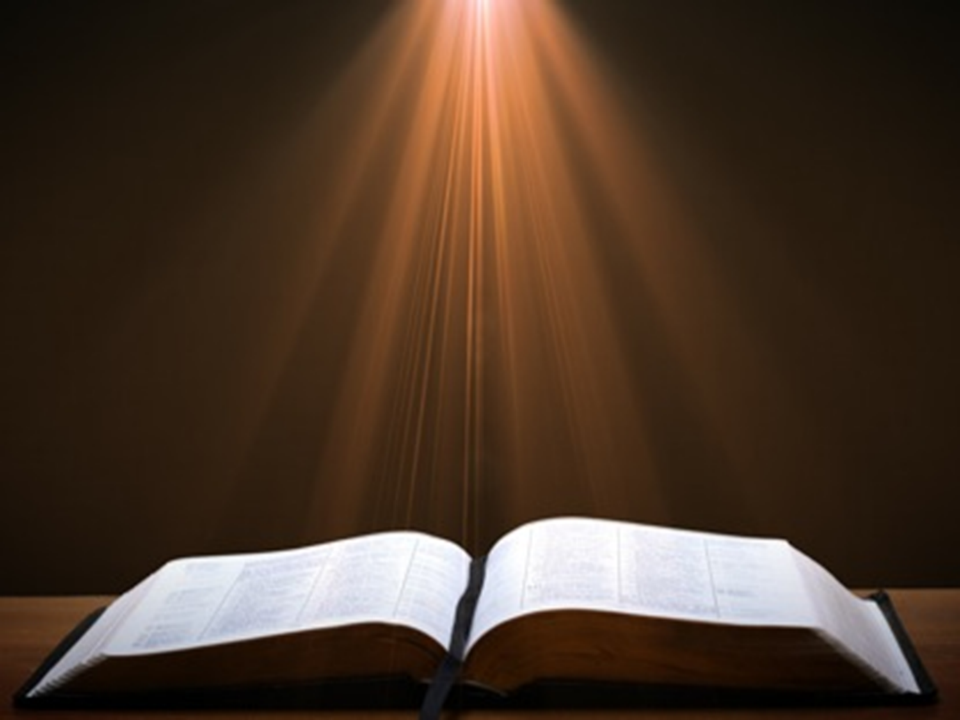 2 Peter 3:9
“The Lord is not slow about His promise, as some count slowness, but is patient toward you, not wishing for any to perish but for all to come to repentance.”
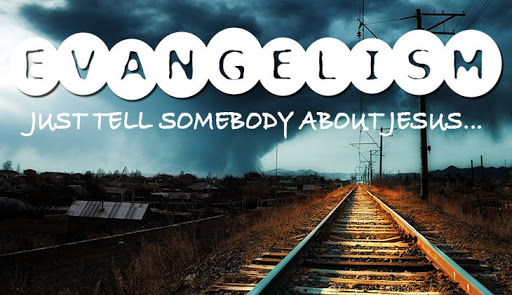 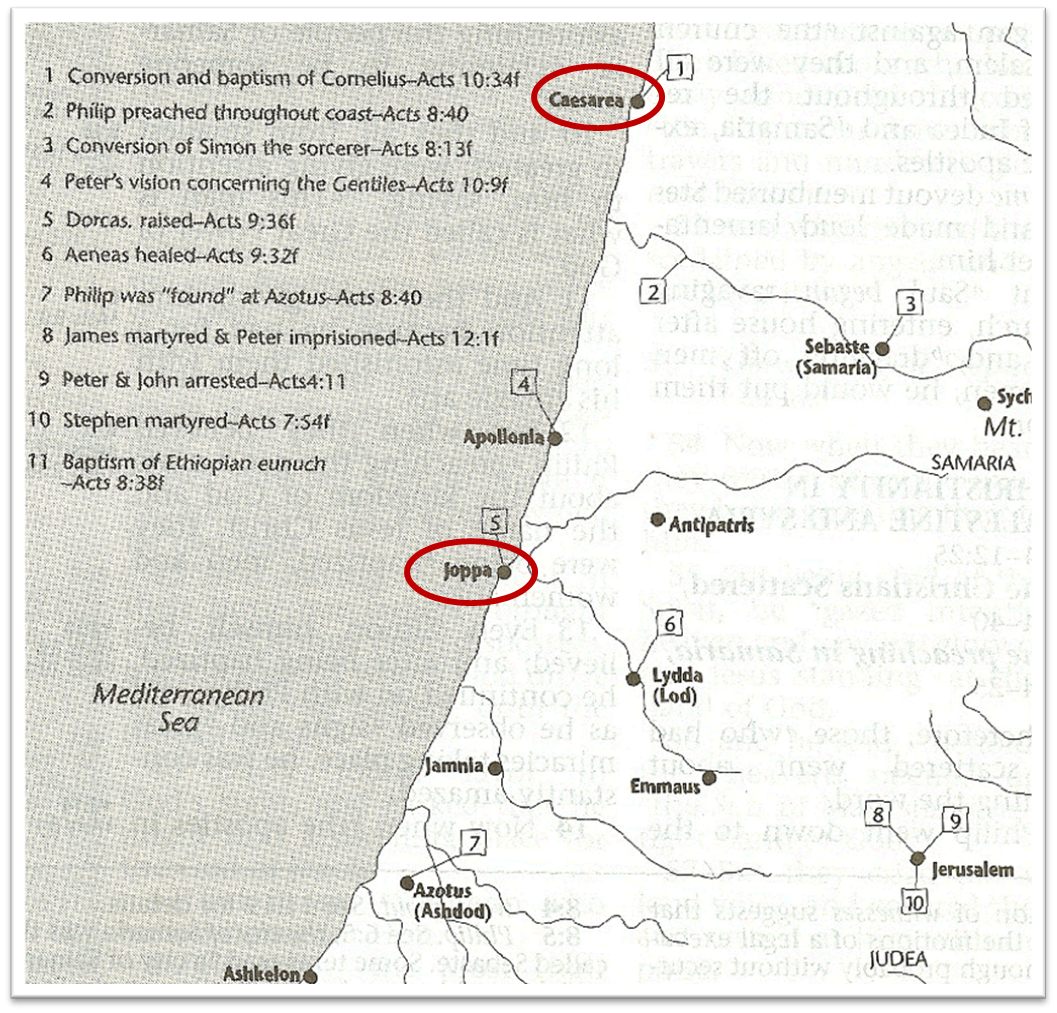 Acts 10:1‒11:18Cornelius’ Salvation
Cornelius’ Vision (10:1-8)
Peter’s Vision (Acts 10:9-16)
Vision’s Application (10:17-23a)
Caesarean Ministry (10:23b-33)
Peter & The Keys of the Kingdom (10:34-43)
Gentiles’ Salvation (10:44-48)
Peter’s Defense in Jerusalem (11:1-18)
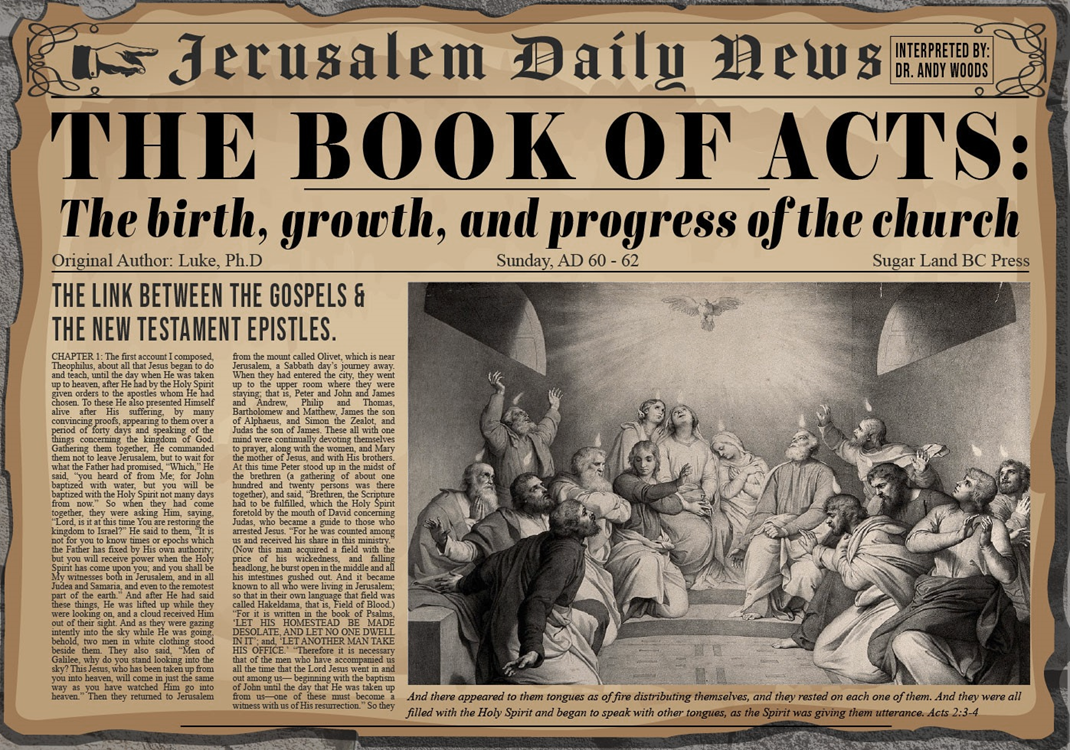 IV. Caesarean MinistryActs 10:23b-33
Peter’s journey to Caesarea (23b-24a)
Cornelius’ anticipation (24b) 
Peter & Cornelius’ meeting (25-27)
Peter explains his presence (28)
Peter’s question (29)
Cornelius’ response (30-33)
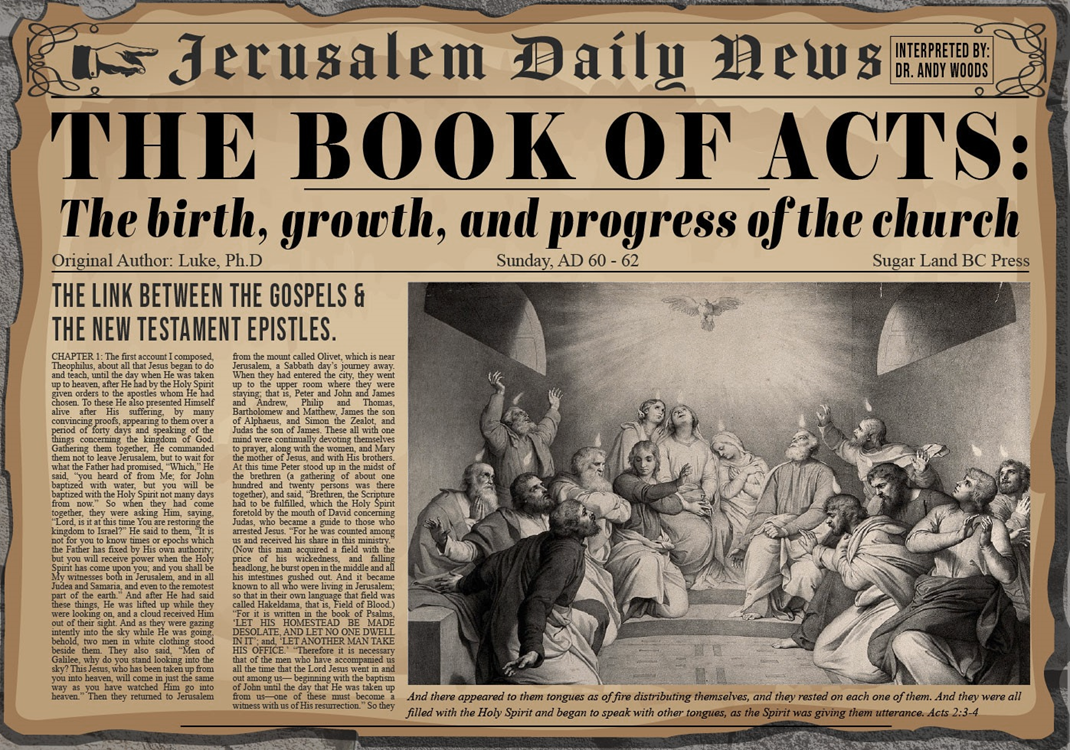 IV. Caesarean MinistryActs 10:23b-33
Peter’s journey to Caesarea (23b-24a)
Cornelius’ anticipation (24b) 
Peter & Cornelius’ meeting (25-27)
Peter explains his presence (28)
Peter’s question (29)
Cornelius’ response (30-33)
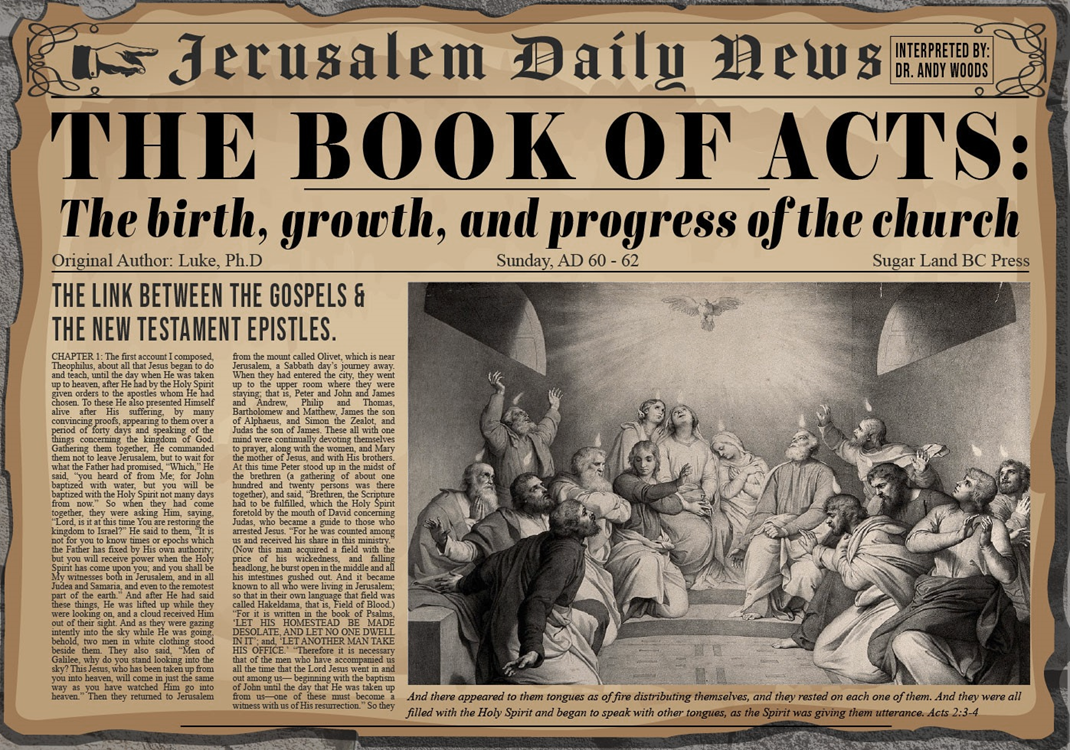 IV. Caesarean MinistryActs 10:23b-33
Peter’s journey to Caesarea (23b-24a)
Cornelius’ anticipation (24b) 
Peter & Cornelius’ meeting (25-27)
Peter explains his presence (28)
Peter’s question (29)
Cornelius’ response (30-33)
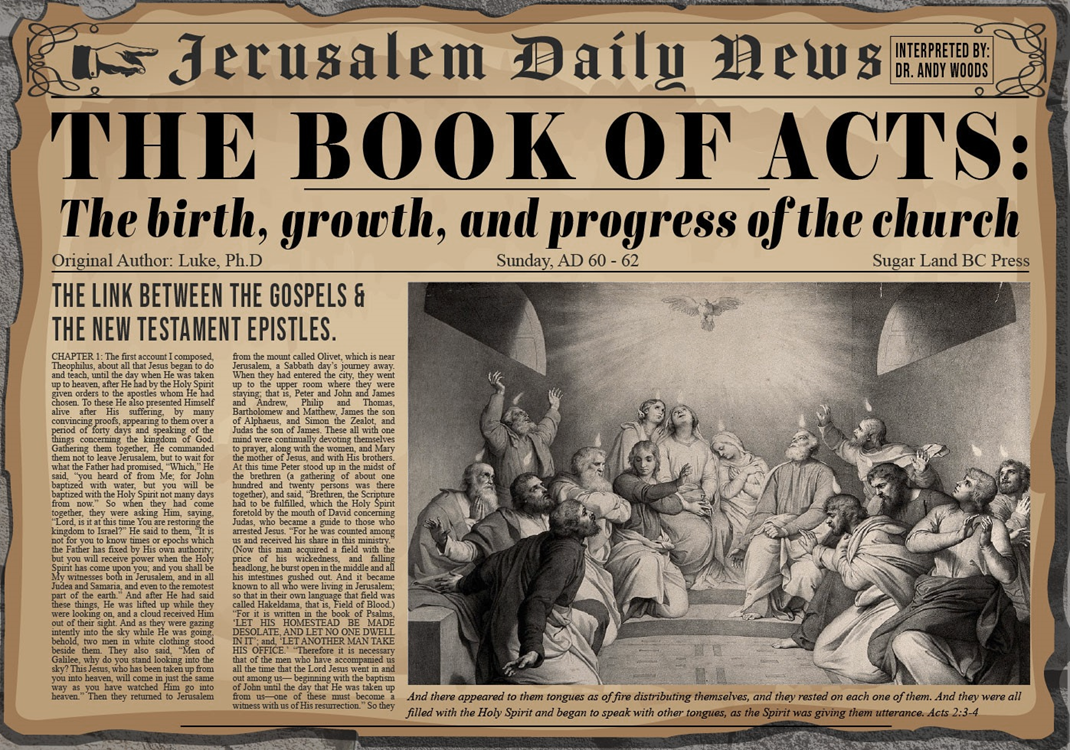 IV. Caesarean MinistryActs 10:23b-33
Peter’s journey to Caesarea (23b-24a)
Cornelius’ anticipation (24b) 
Peter & Cornelius’ meeting (25-27)
Peter explains his presence (28)
Peter’s question (29)
Cornelius’ response (30-33)
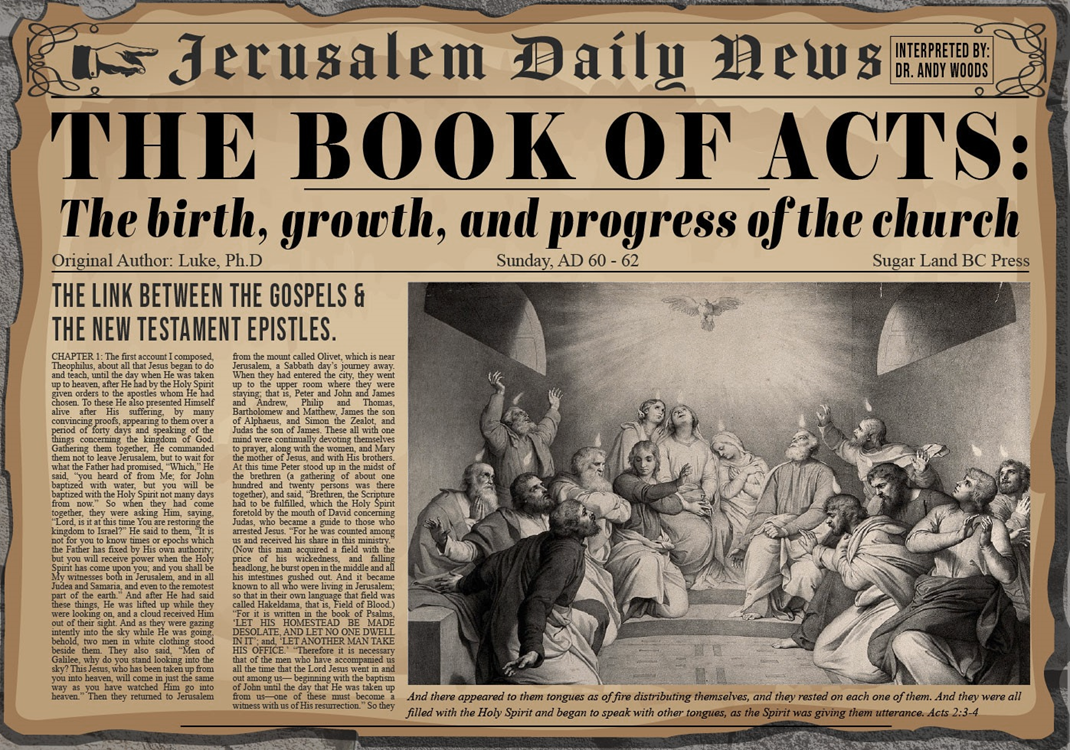 Acts 10:25-27Peter & Cornelius’ Meeting
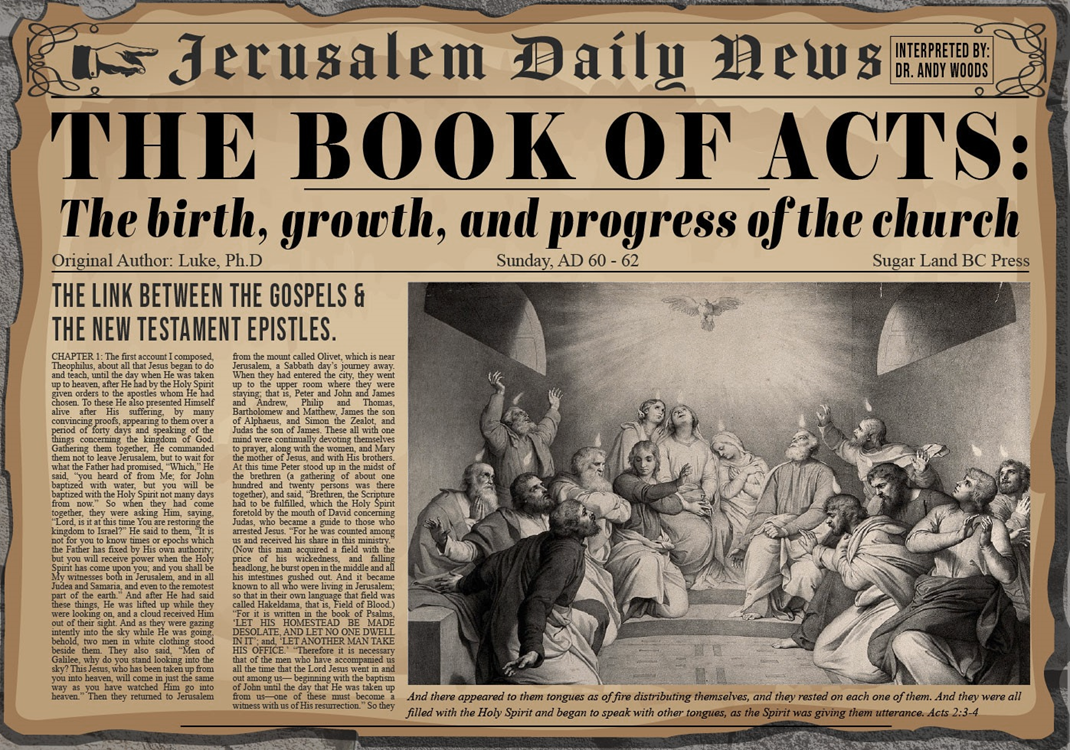 Cornelius’ reaction (25)
Peter’s reaction (26)
Peter’s enters house (27)
Acts 10:25-27Peter & Cornelius’ Meeting
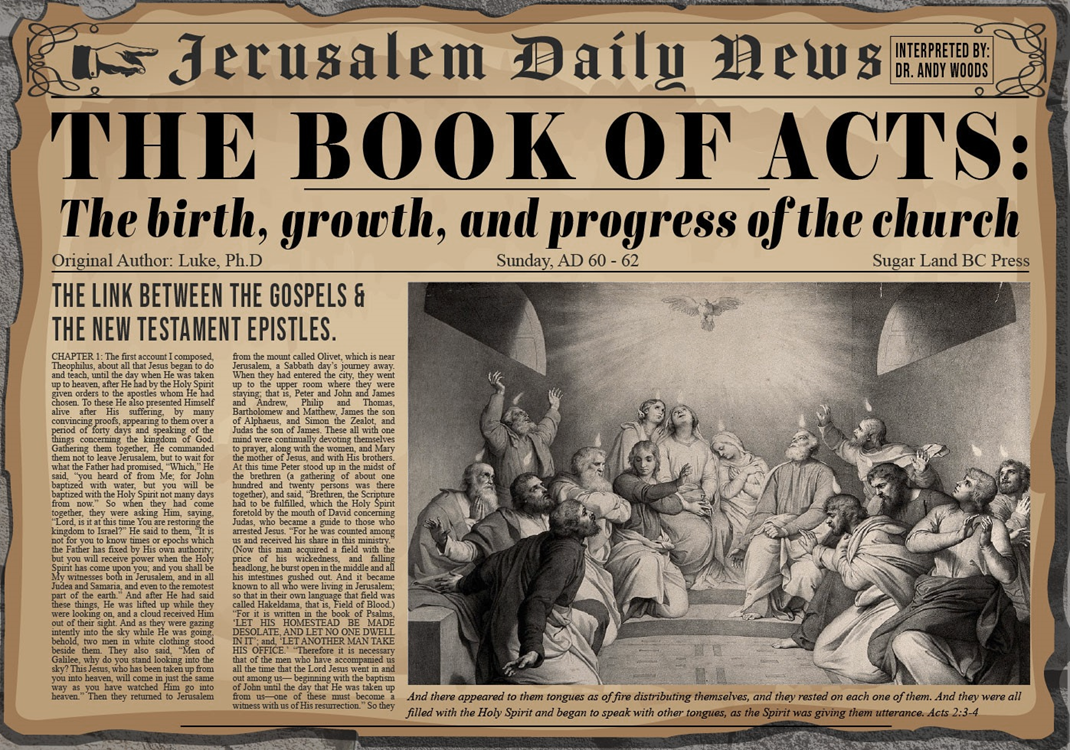 Cornelius’ reaction (25)
Peter’s reaction (26)
Peter’s enters house (27)
Acts 10:25-27Peter & Cornelius’ Meeting
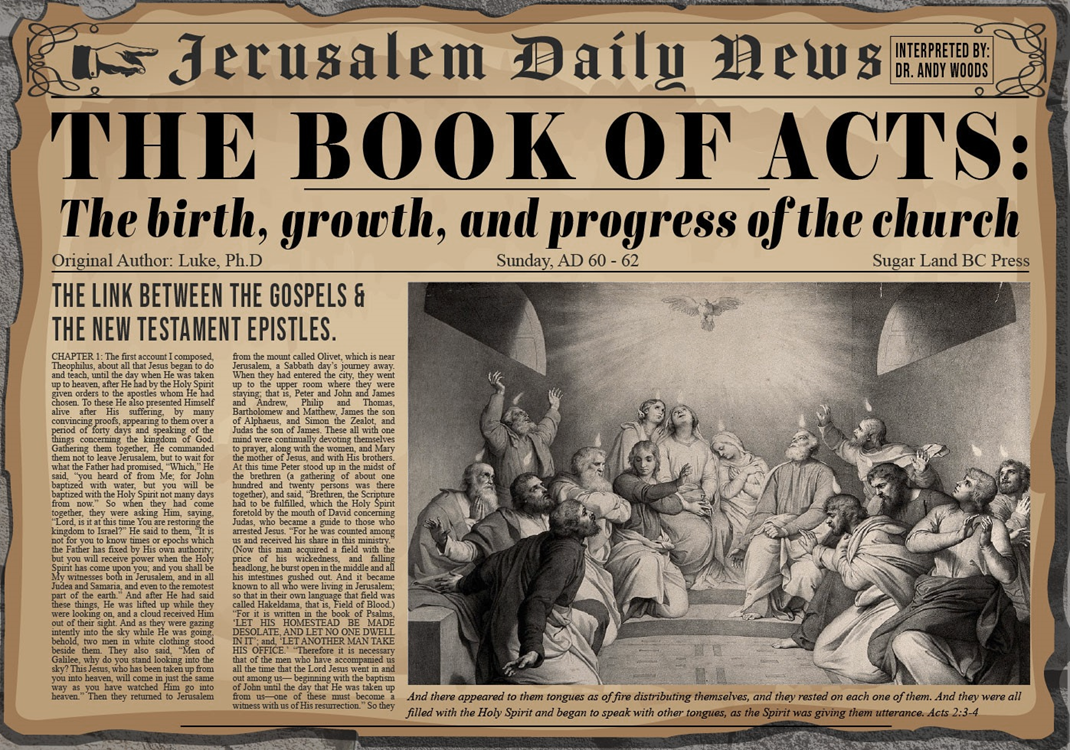 Cornelius’ reaction (25)
Peter’s reaction (26)
Peter’s enters house (27)
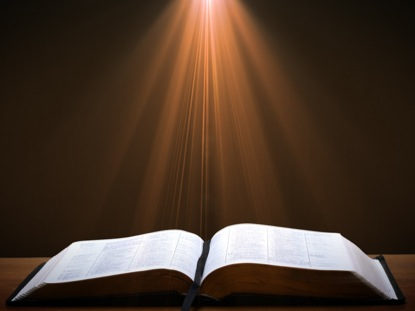 Revelation 19:10
“Then I fell at his feet to worship him. But he said to me, ‘Do not do that; I am a fellow servant of yours and your brethren who hold the testimony of Jesus; worship God. For the testimony of Jesus is the spirit of prophecy.’”
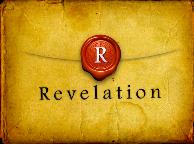 Acts 10:25-27Peter & Cornelius’ Meeting
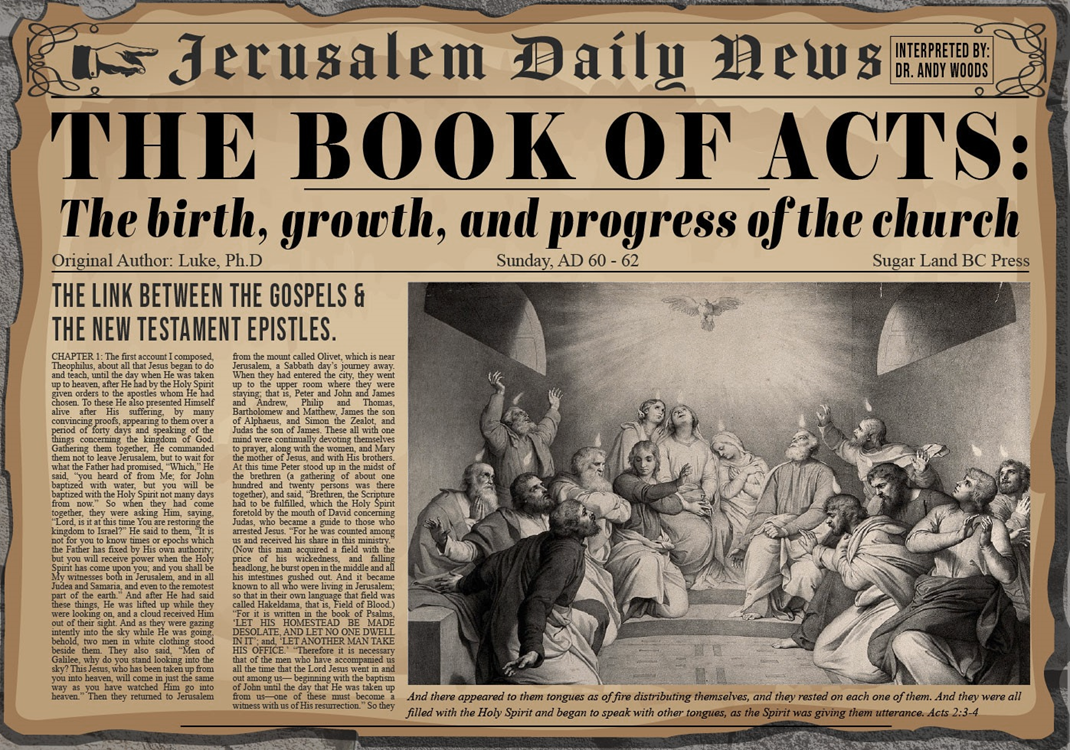 Cornelius’ reaction (25)
Peter’s reaction (26)
Peter’s enters house (27)
IV. Caesarean MinistryActs 10:23b-33
Peter’s journey to Caesarea (23b-24a)
Cornelius’ anticipation (24b) 
Peter & Cornelius’ meeting (25-27)
Peter explains his presence (28)
Peter’s question (29)
Cornelius’ response (30-33)
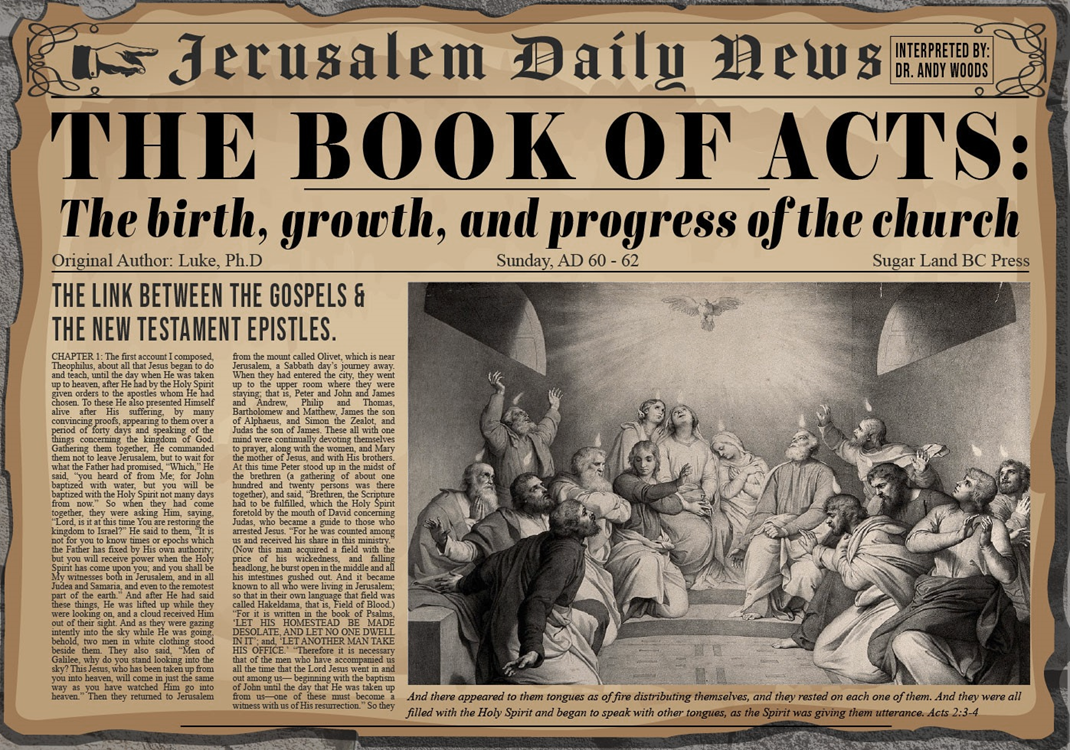 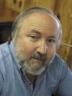 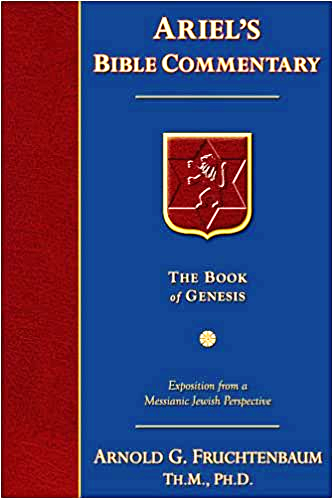 Dr. Arnold G. Fruchtenbaum
The Book of Acts, 239
“These were Gentiles living in a Jewish country, and they knew about the Jewish practice of not entering the home of a Gentile, as it was unlawful to do so. This practice was not part of the Mosaic Law, but it was part of Pharisaic Judaism not to associate with or visit one of another nation.”
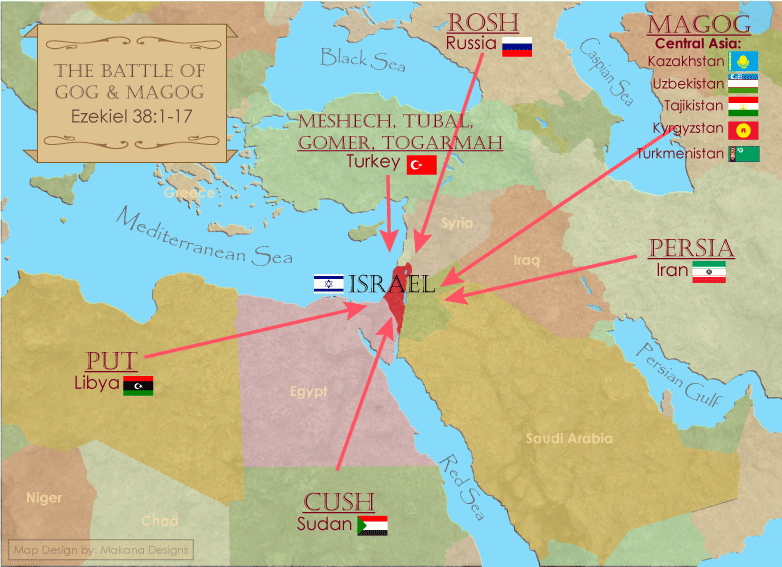 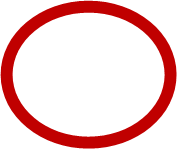 IV. Caesarean MinistryActs 10:23b-33
Peter’s journey to Caesarea (23b-24a)
Cornelius’ anticipation (24b) 
Peter & Cornelius’ meeting (25-27)
Peter explains his presence (28)
Peter’s question (29)
Cornelius’ response (30-33)
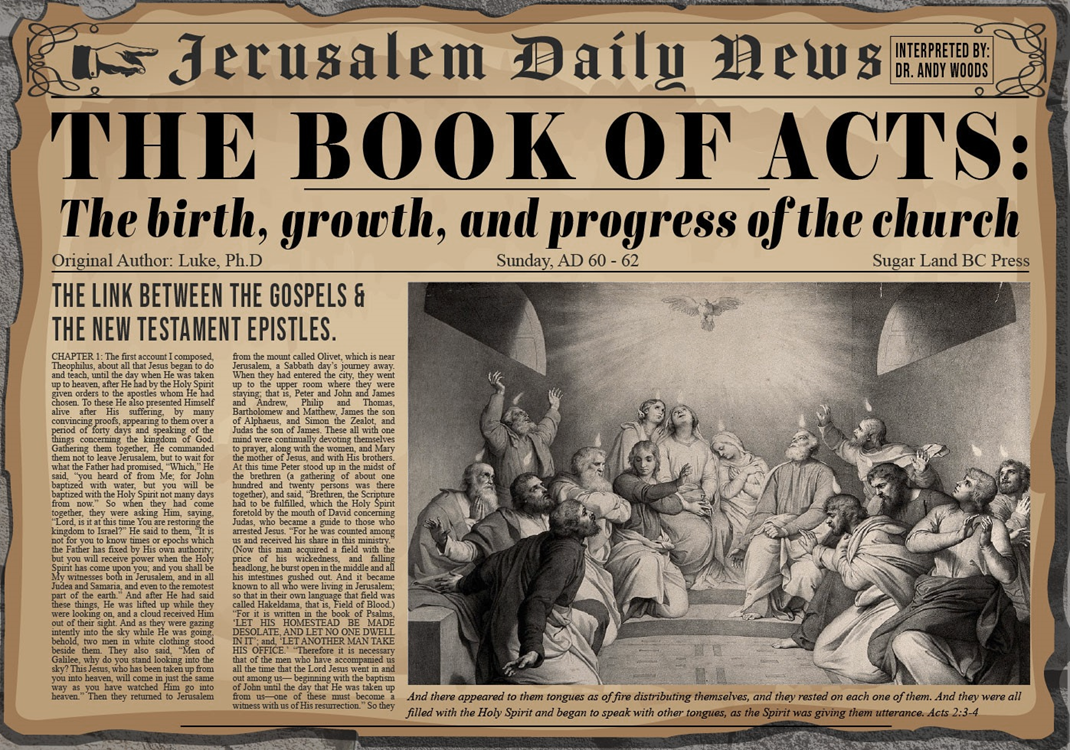 IV. Caesarean MinistryActs 10:23b-33
Peter’s journey to Caesarea (23b-24a)
Cornelius’ anticipation (24b) 
Peter & Cornelius’ meeting (25-27)
Peter explains his presence (28)
Peter’s question (29)
Cornelius’ response (30-33)
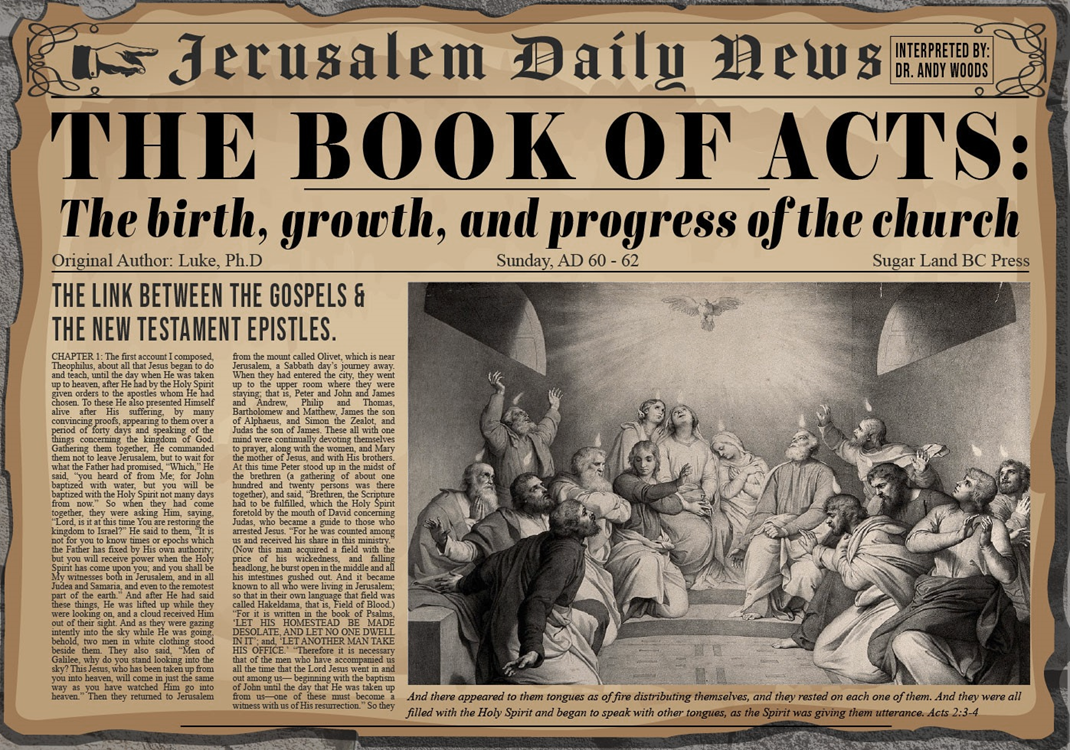 Acts 10:30-33Cornelius’ Response
Angelic vision (30)
Angelic message (31-32)
Cornelius’ obedience (33a)
Cornelius ready to hear Peter (33b)
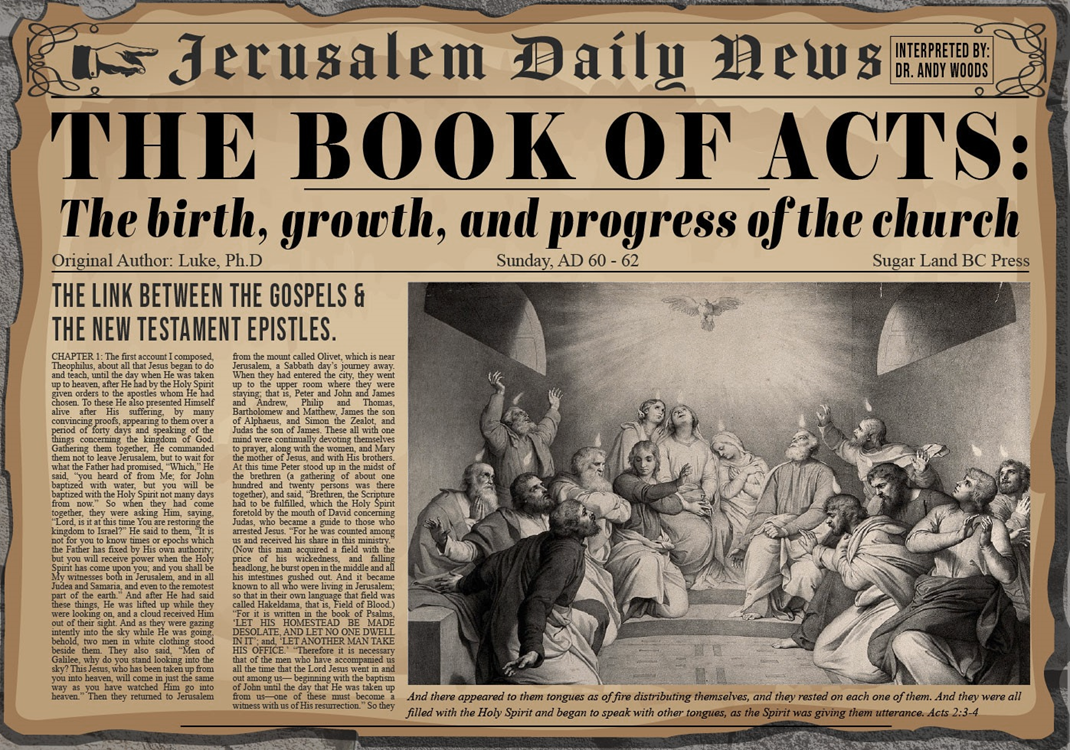 Acts 10:30-33Cornelius’ Response
Angelic vision (30)
Angelic message (31-32)
Cornelius’ obedience (33a)
Cornelius ready to hear Peter (33b)
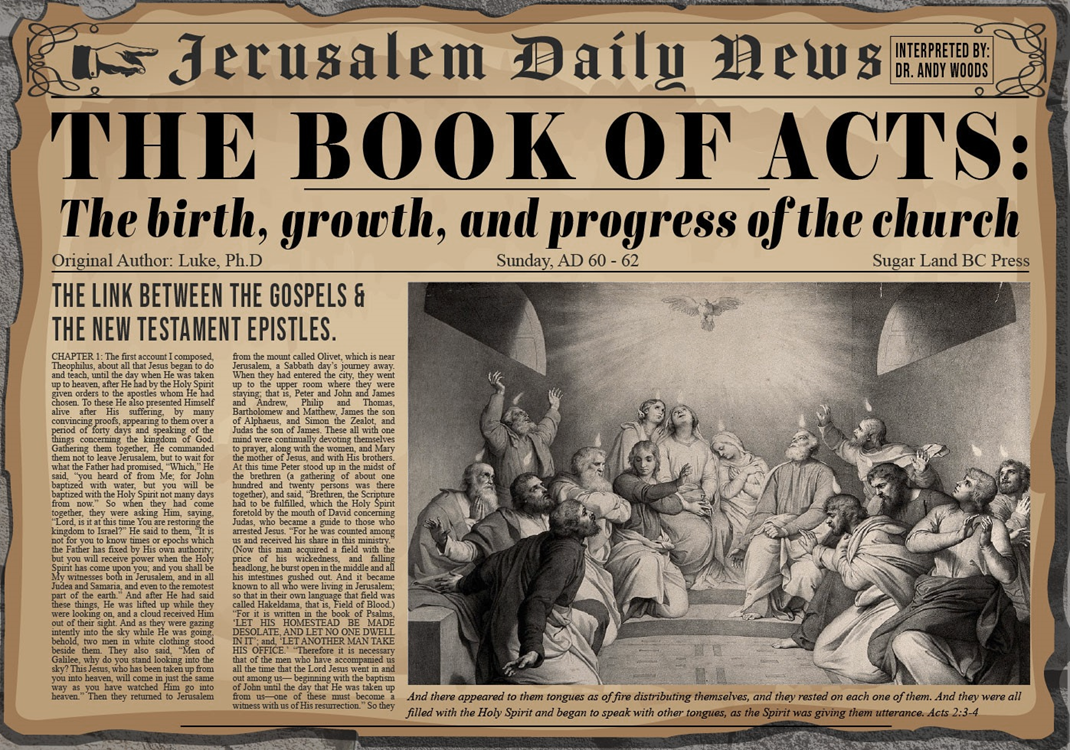 Shaping and Populating (Gen 1:1)
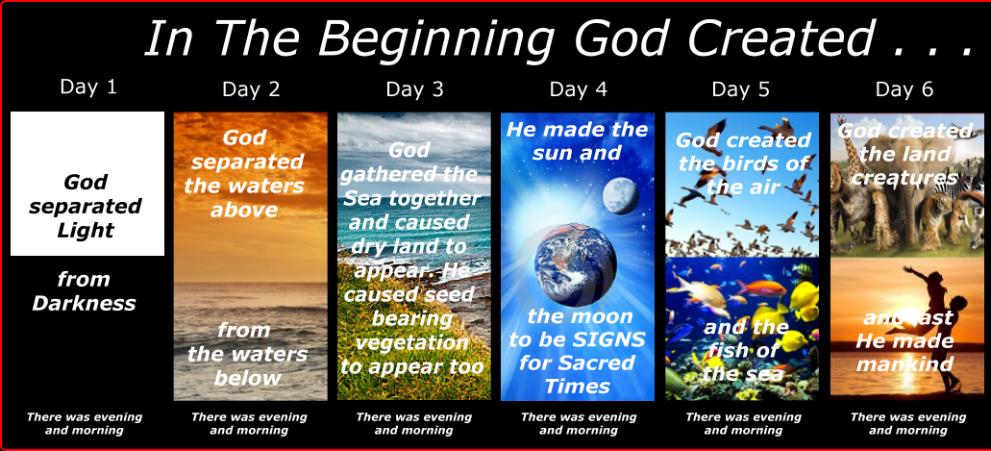 Acts 10:30-33Cornelius’ Response
Angelic vision (30)
Angelic message (31-32)
Cornelius’ obedience (33a)
Cornelius ready to hear Peter (33b)
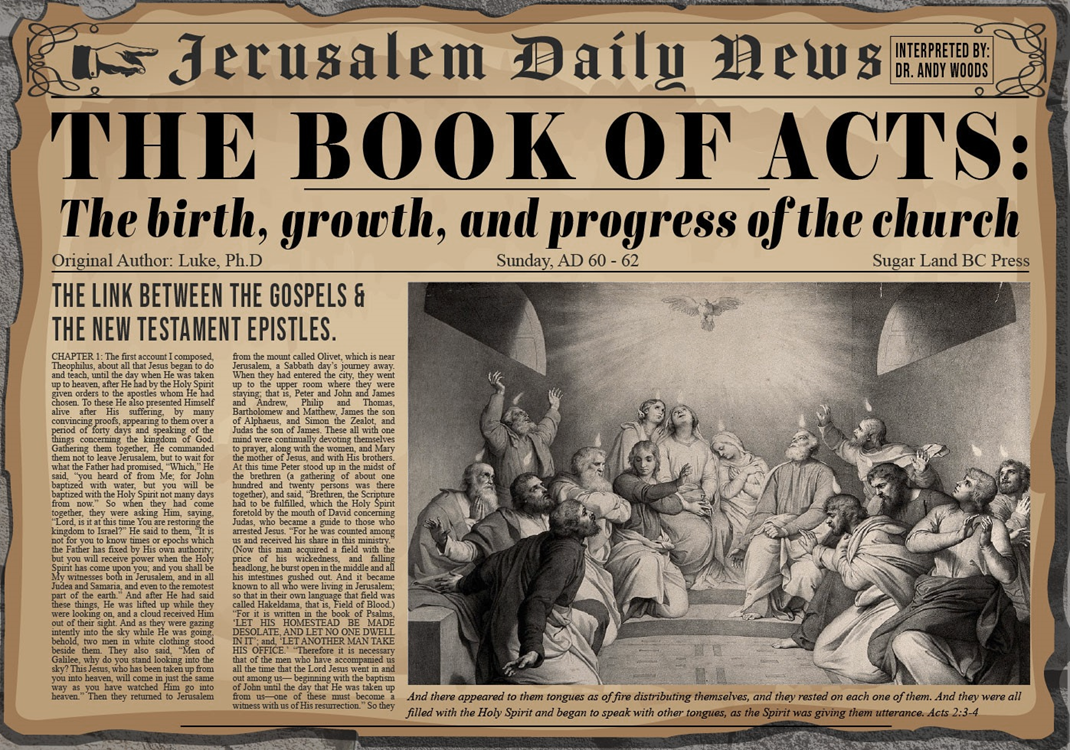 Acts 10:31-32Angelic Message
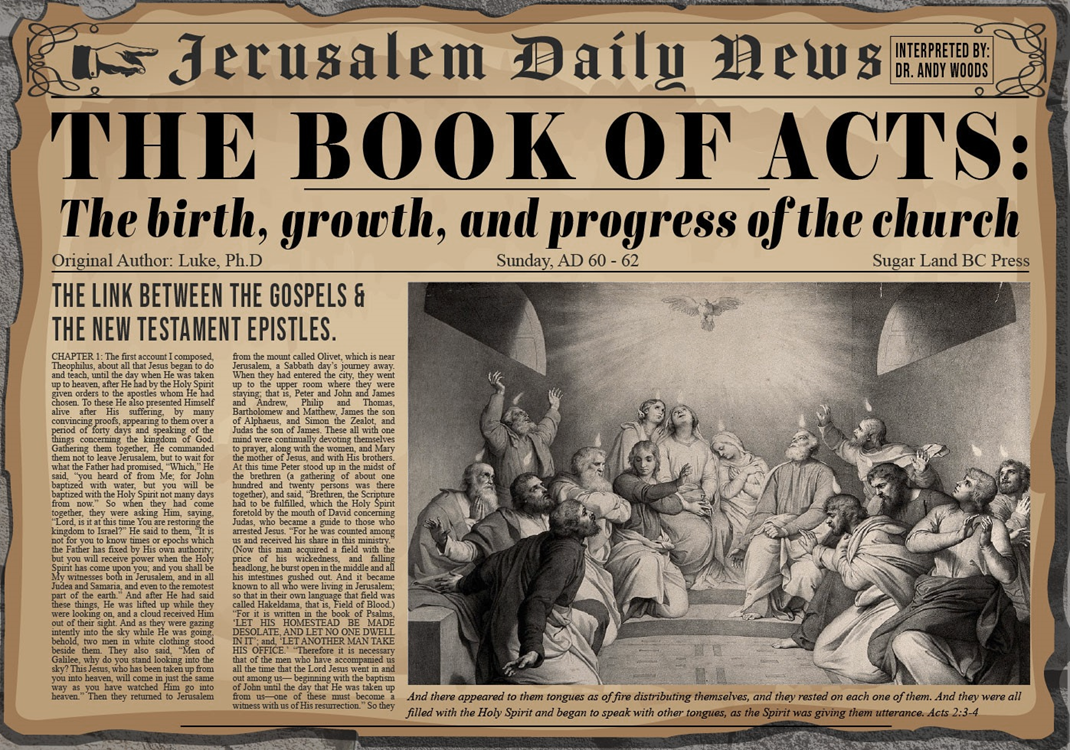 Concerning Cornelius (31)
Concerning Peter (32)
Acts 10:31-32Angelic Message
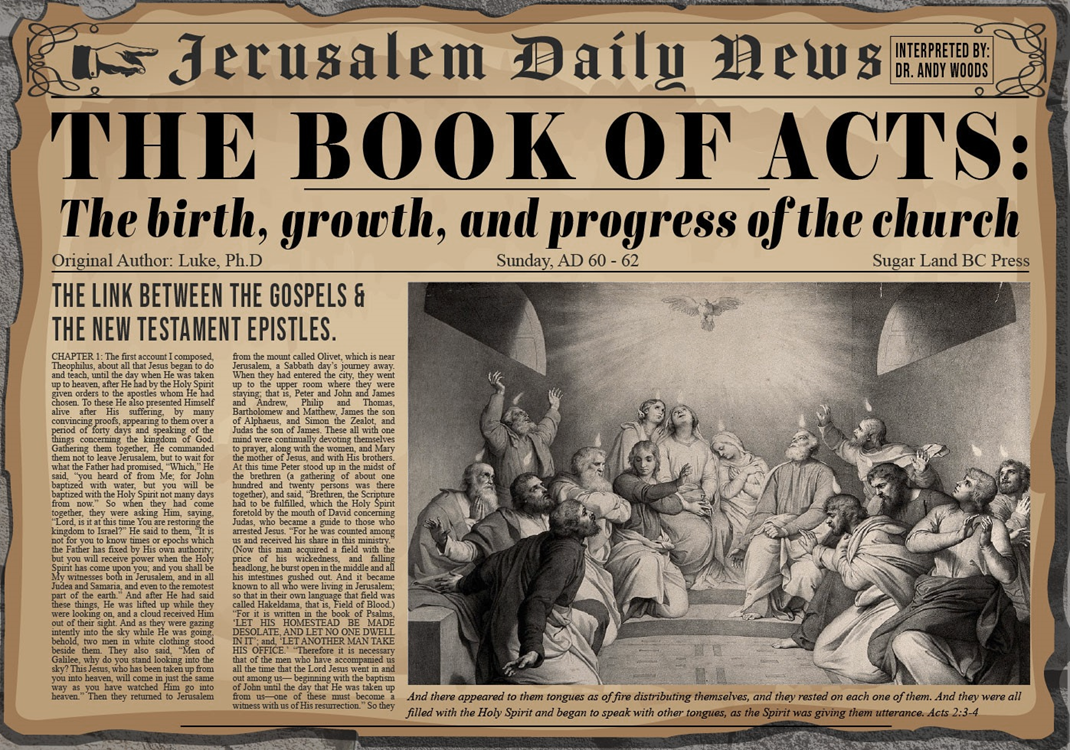 Concerning Cornelius (31)
Concerning Peter (32)
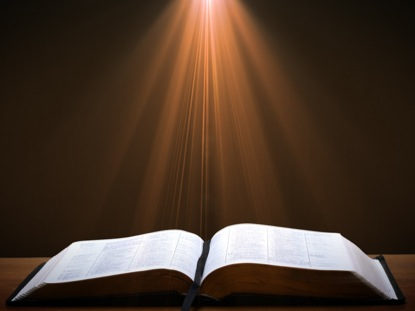 Acts 11:14
“and he will speak words to you by which you [Cornelius] will be saved, you and all your household.”
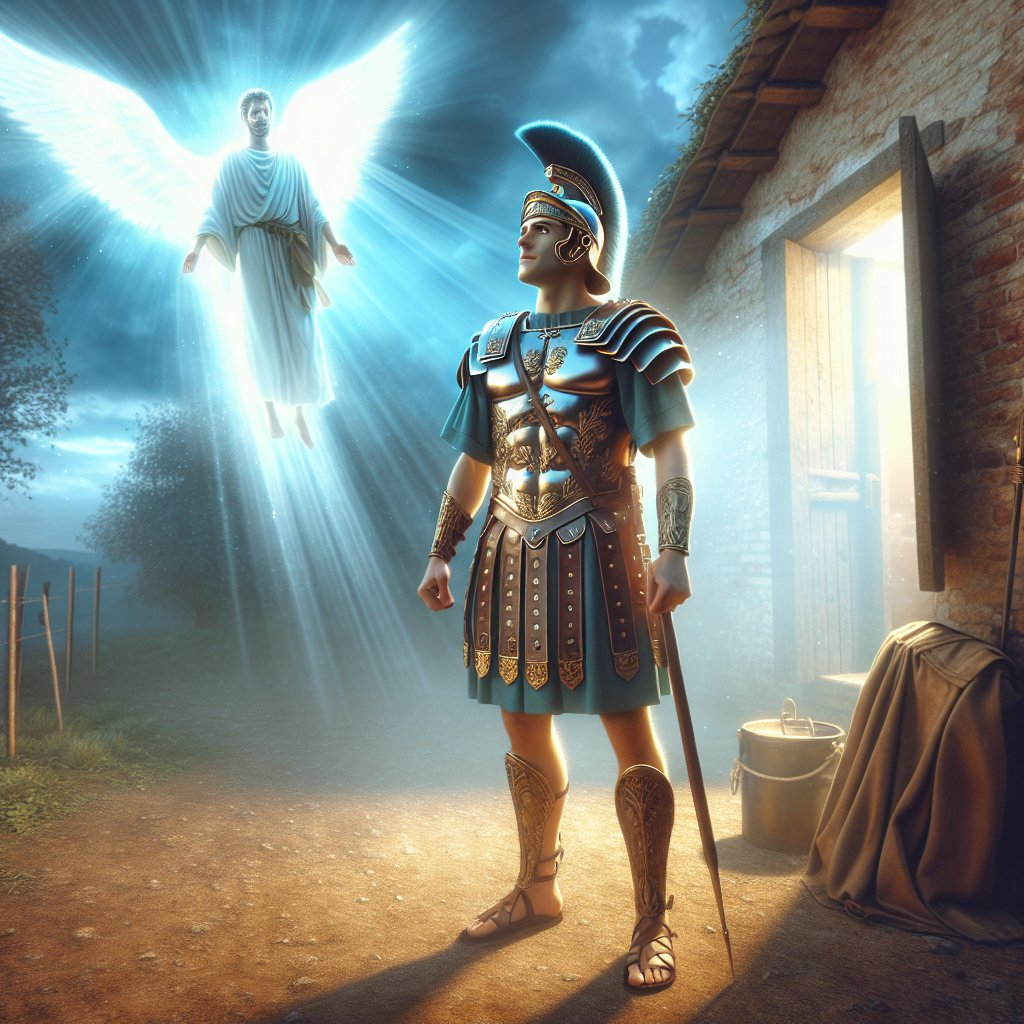 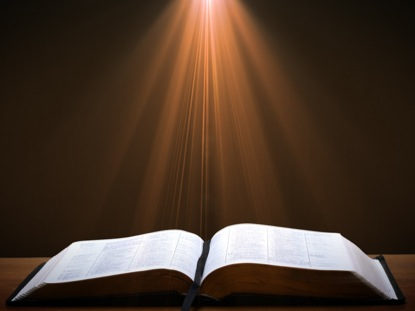 Acts 4:12
“And there is salvation in no one else; for there is no other name under heaven that has been given among men by which we must [dei] be saved.”
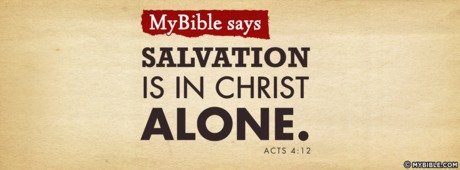 Acts 10:31-32Angelic Message
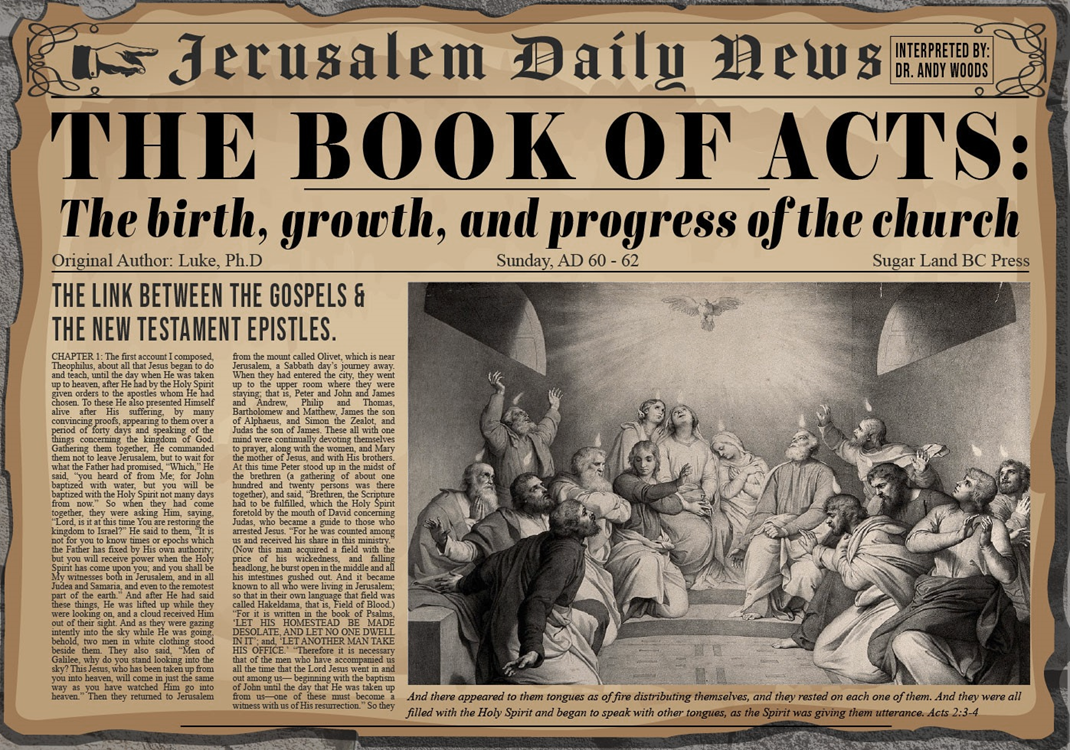 Concerning Cornelius (31)
Concerning Peter (32)
Acts 10:30-33Cornelius’ Response
Angelic vision (30)
Angelic message (31-32)
Cornelius’ obedience (33a)
Cornelius ready to hear Peter (33b)
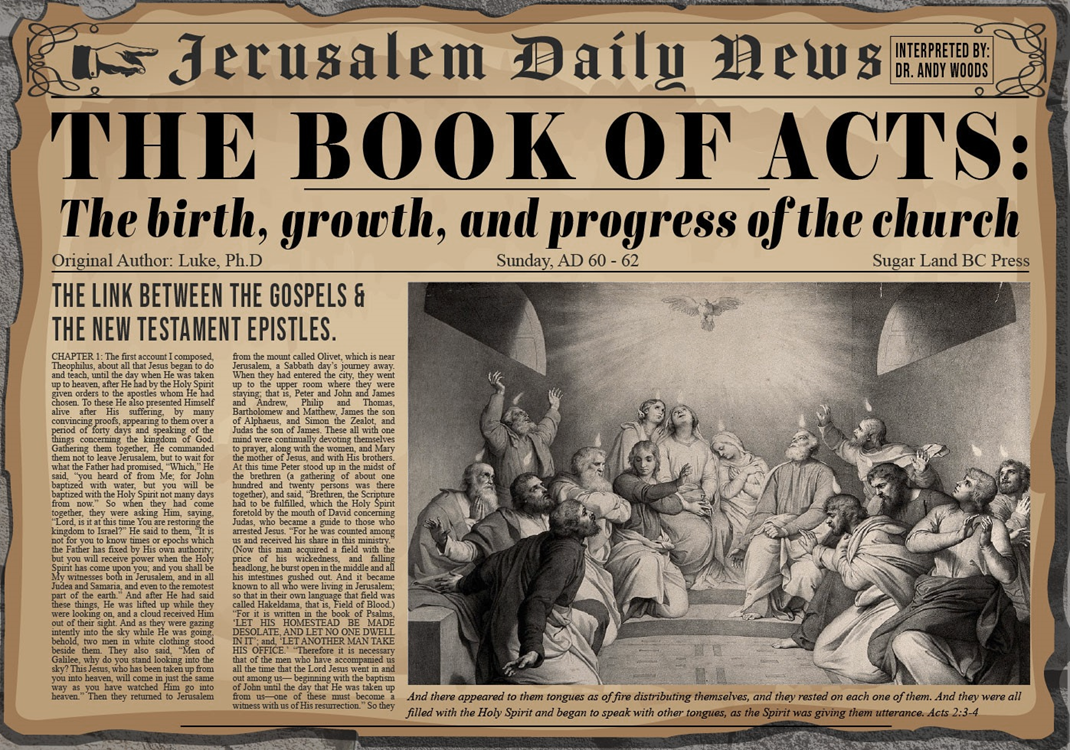 Acts 10:30-33Cornelius’ Response
Angelic vision (30)
Angelic message (31-32)
Cornelius’ obedience (33a)
Cornelius ready to hear Peter (33b)
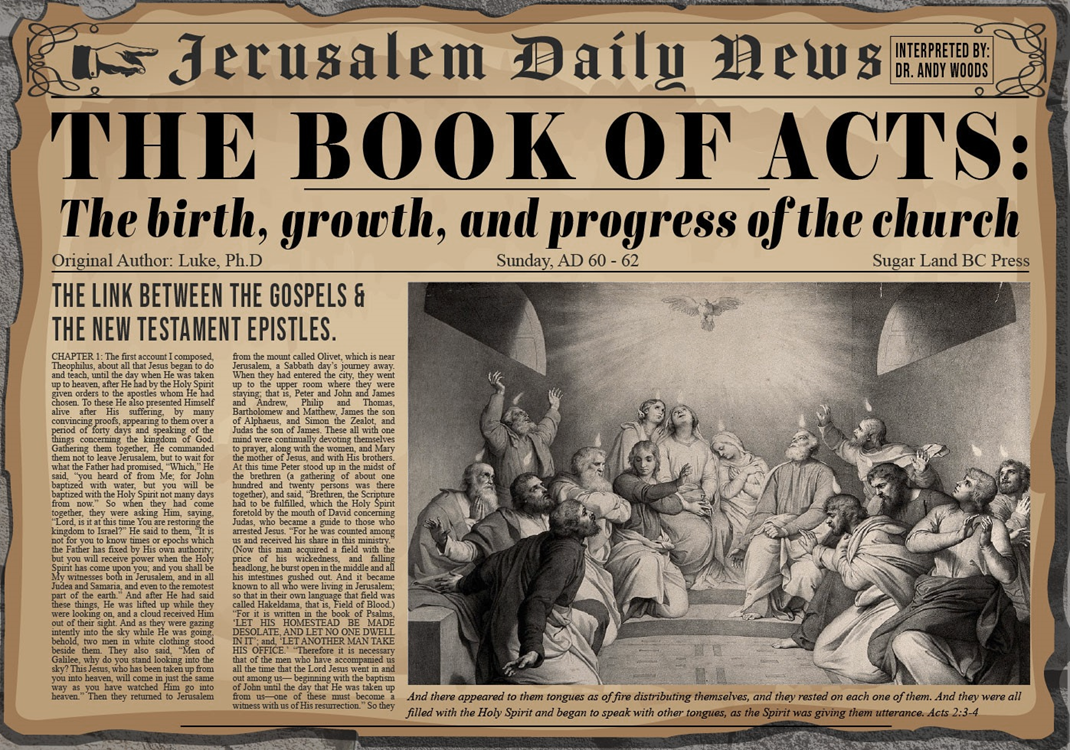 Acts 10:1‒11:18Cornelius’ Salvation
Cornelius’ Vision (10:1-8)
Peter’s Vision (Acts 10:9-16)
Vision’s Application (10:17-23a)
Caesarean Ministry (10:23b-33)
Peter & The Keys of the Kingdom (10:34-43)
Gentiles’ Salvation (10:44-48)
Peter’s Defense in Jerusalem (11:1-18)
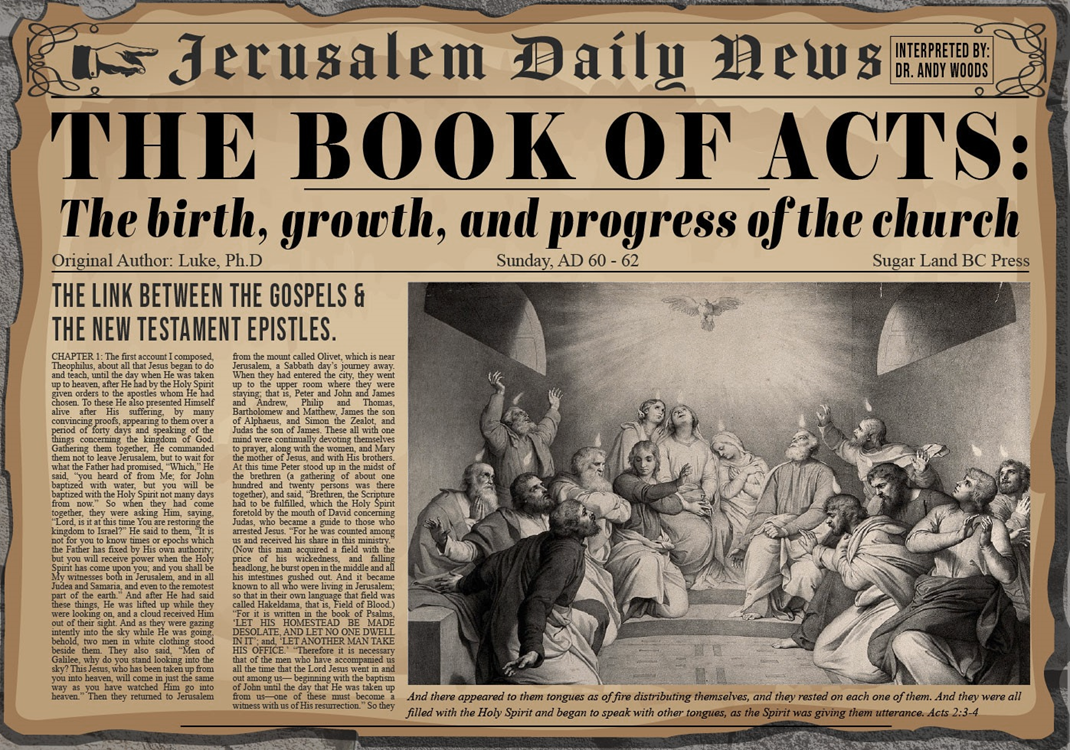 Acts 10:1‒11:18Cornelius’ Salvation
Cornelius’ Vision (10:1-8)
Peter’s Vision (Acts 10:9-16)
Vision’s Application (10:17-23a)
Caesarean Ministry (10:23b-33)
Peter & The Keys of the Kingdom (10:34-43)
Gentiles’ Salvation (10:44-48)
Peter’s Defense in Jerusalem (11:1-18)
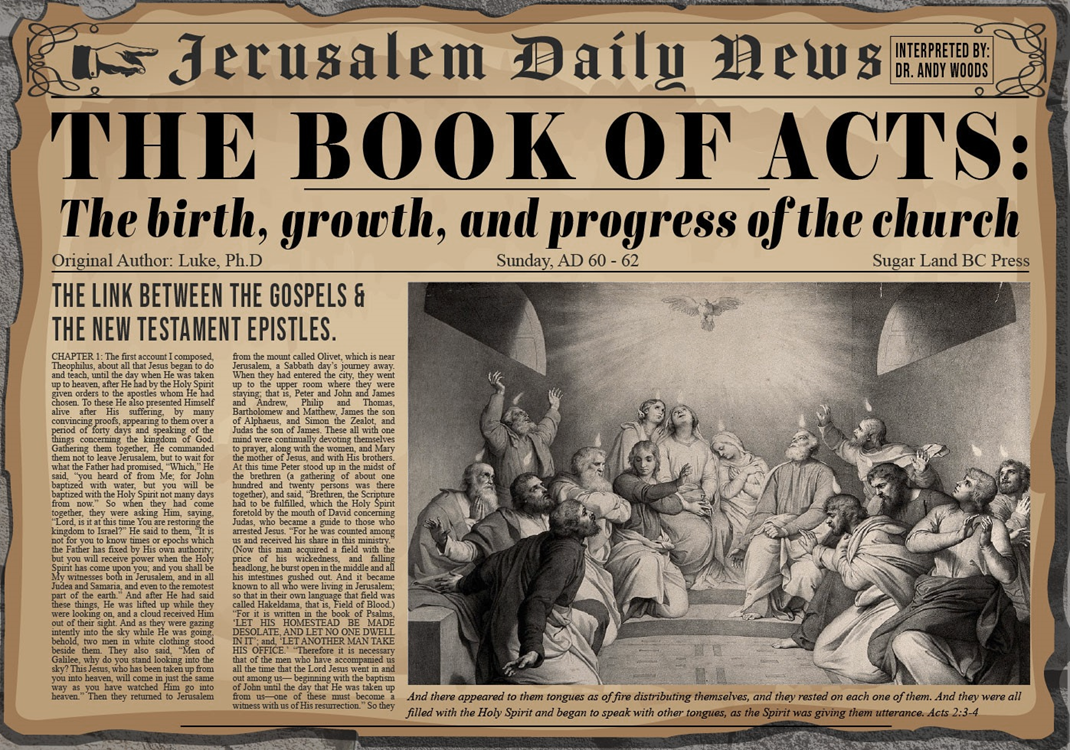 Acts 10:1‒11:18Cornelius’ Salvation
Cornelius’ Vision (10:1-8)
Peter’s Vision (Acts 10:9-16)
Vision’s Application (10:17-23a)
Caesarean Ministry (10:23b-33)
Peter & The Keys of the Kingdom (10:34-43)
Gentiles’ Salvation (10:44-48)
Peter’s Defense in Jerusalem (11:1-18)
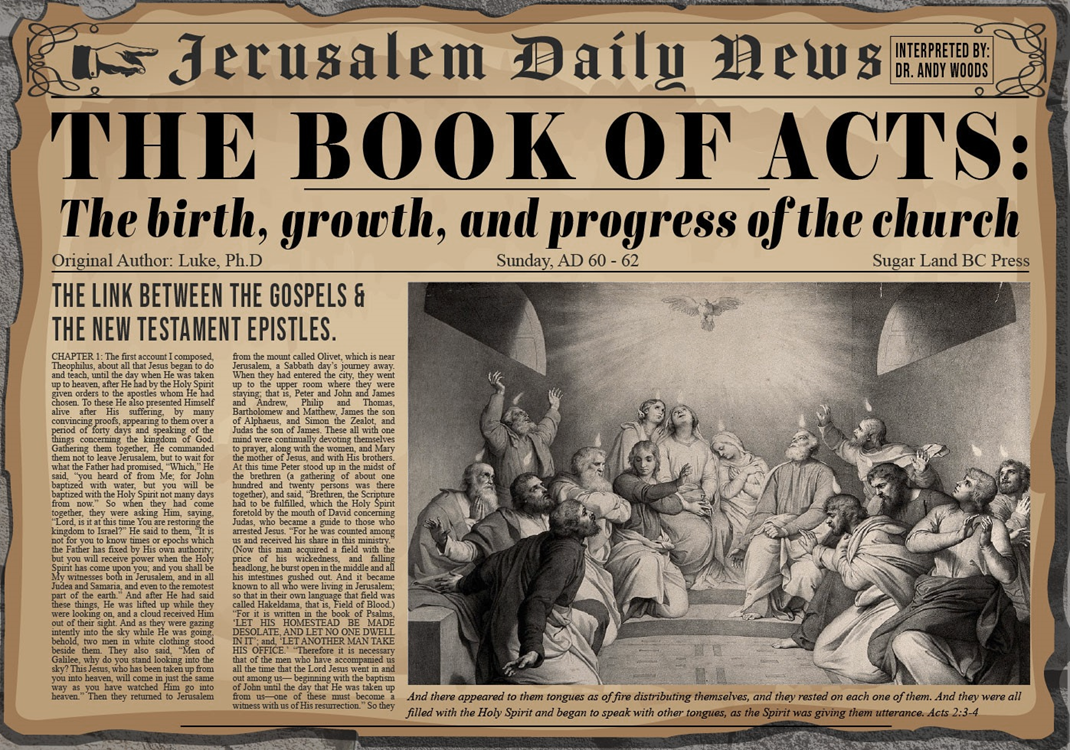 Conclusion
Acts 10:1‒11:18Cornelius’ Salvation
Cornelius’ Vision (10:1-8)
Peter’s Vision (Acts 10:9-16)
Vision’s Application (10:17-23a)
Caesarean Ministry (10:23b-33)
Peter & The Keys of the Kingdom (10:34-43)
Gentiles’ Salvation (10:44-48)
Peter’s Defense in Jerusalem (11:1-18)
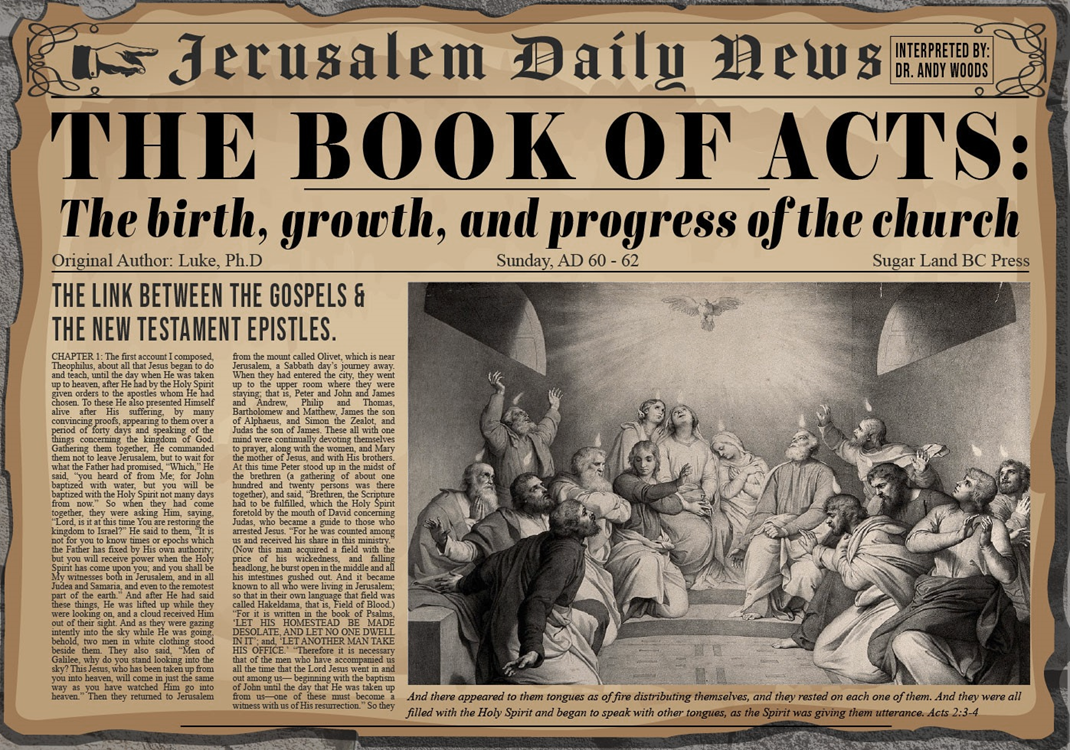